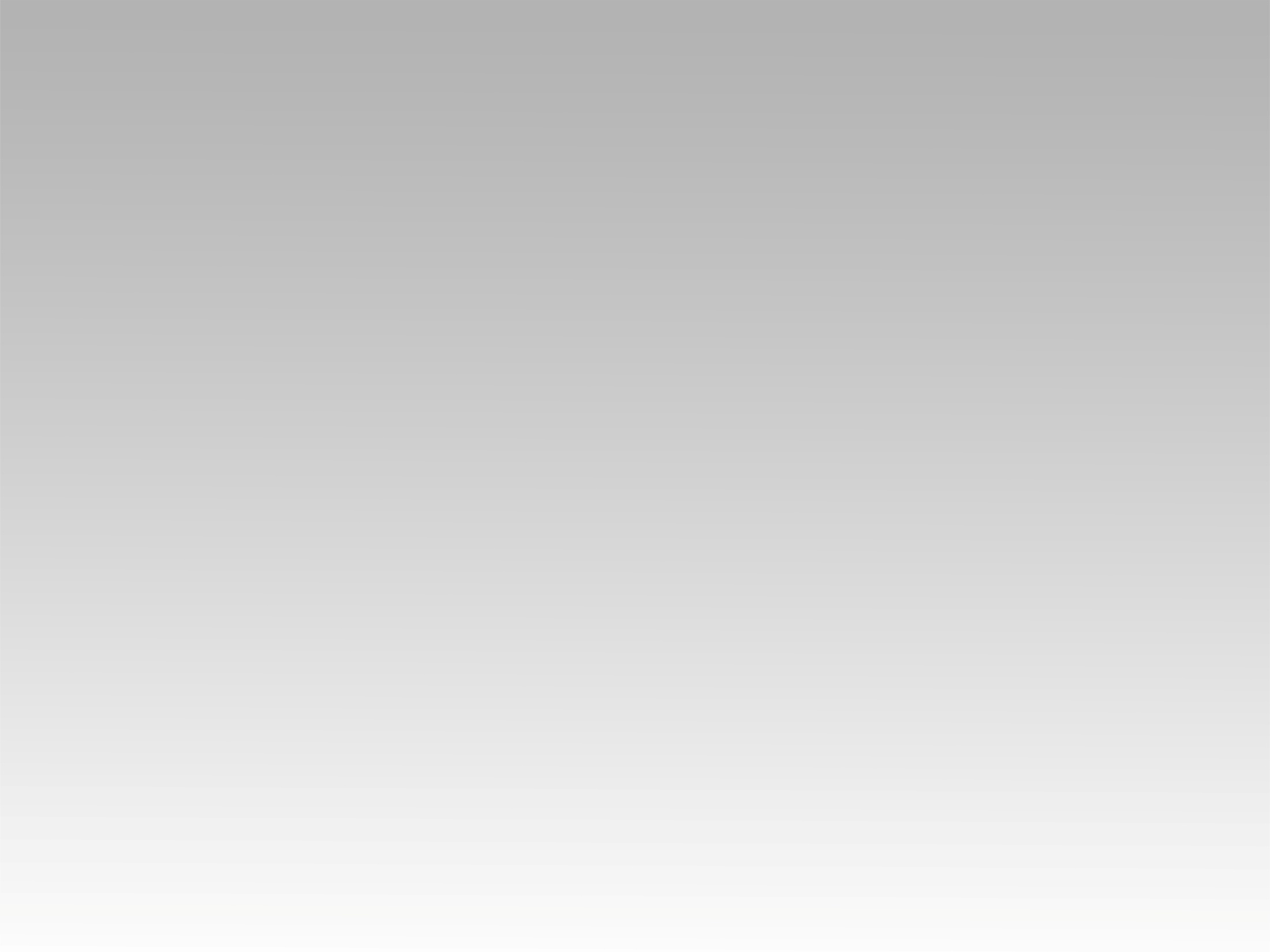 ترنيمة 
أول من قام
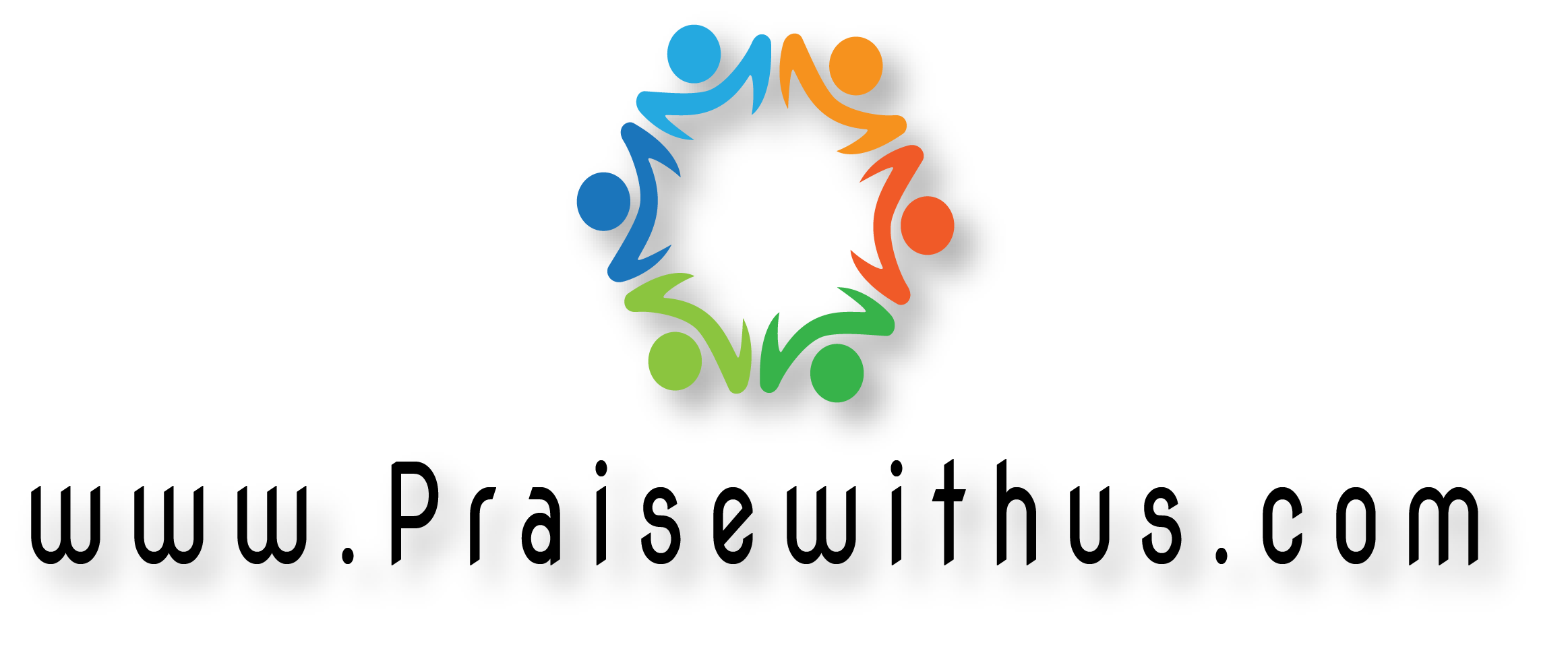 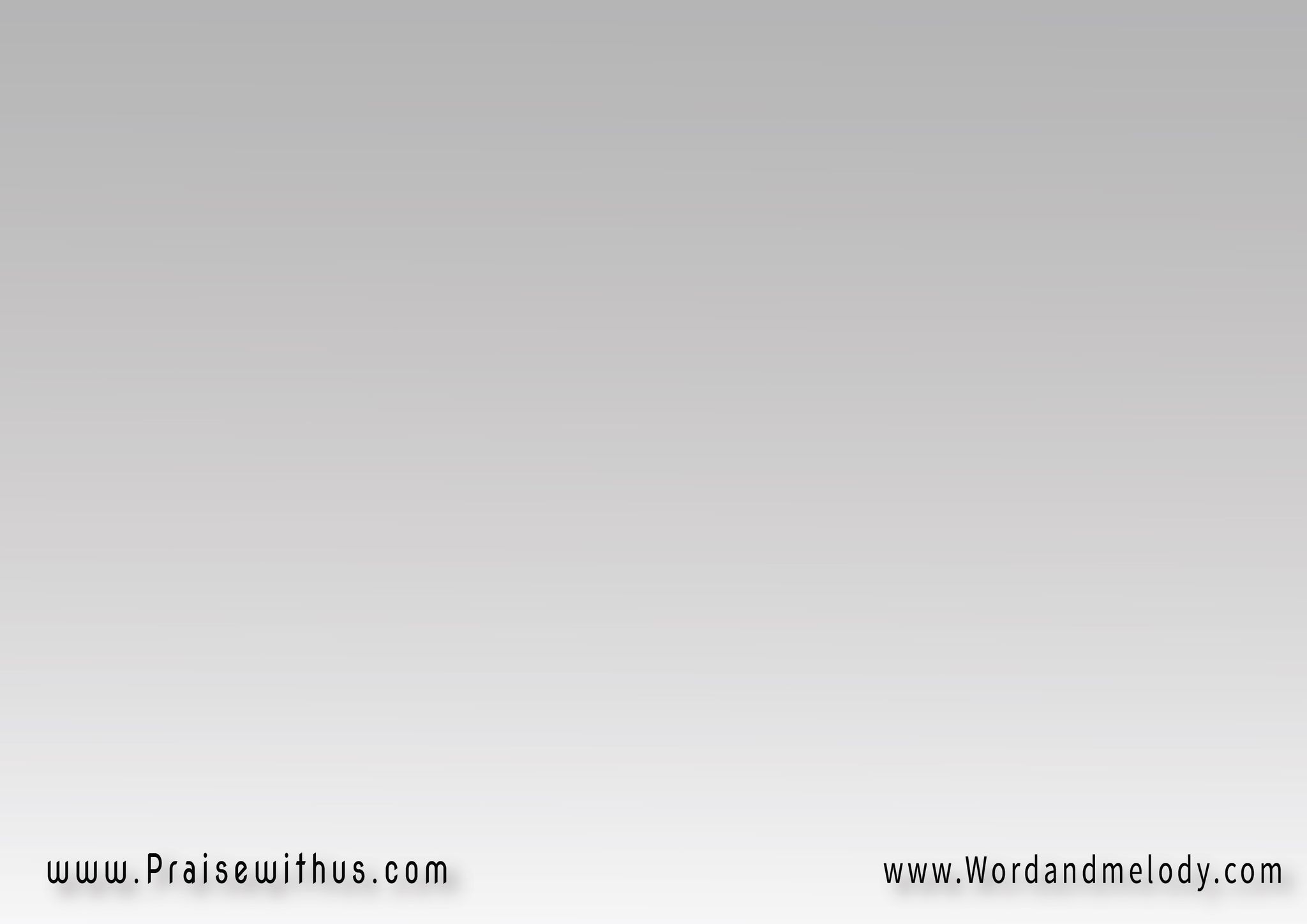 (1)
بالمجد قام 
رب الأمجـــــــــــــاد  
 يسوع المسيح حقا 
قـــــــــــــام
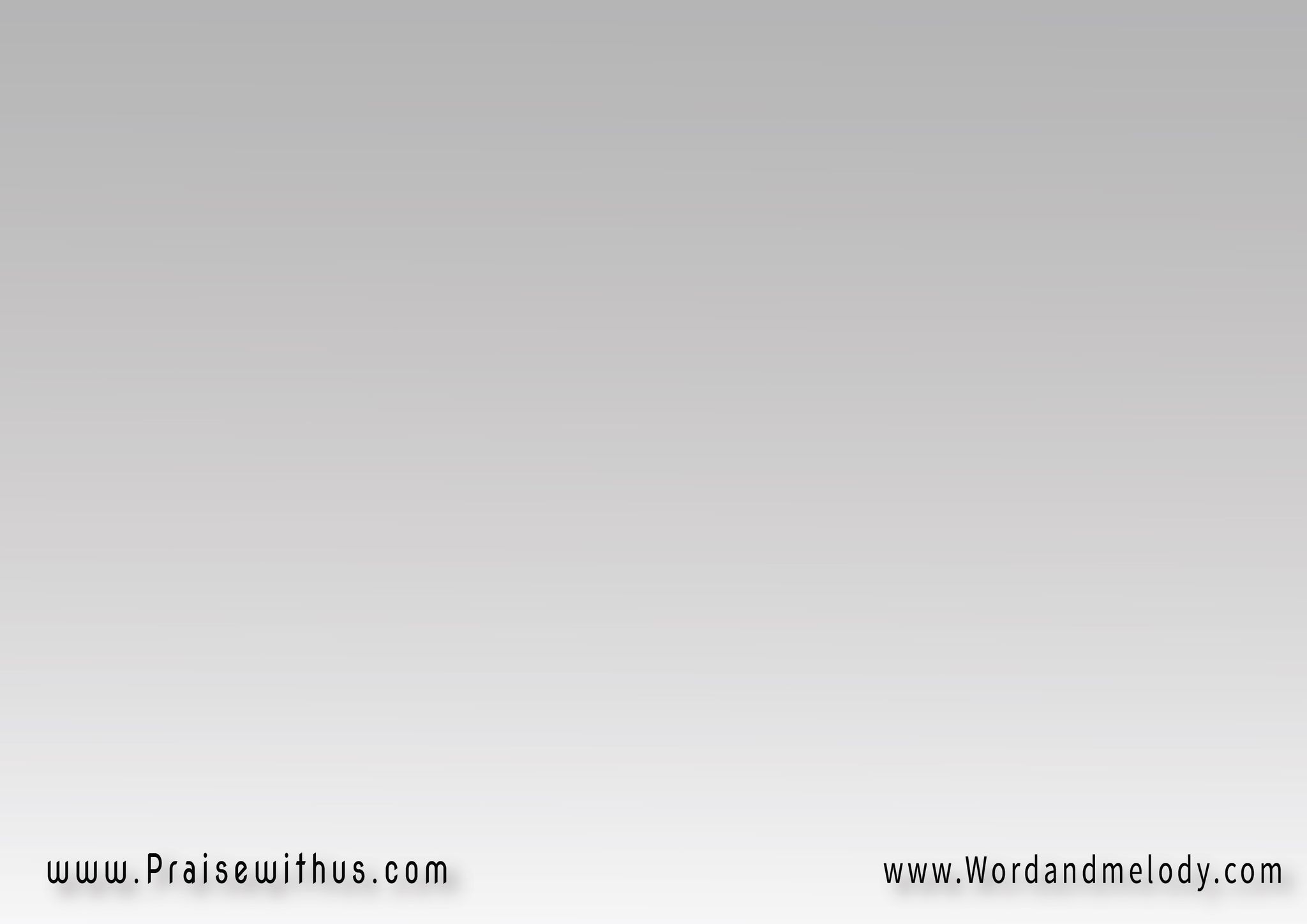 +
أول من قام وهو الحيــــاة   
بصليبه داس على الموت 
ونهاه
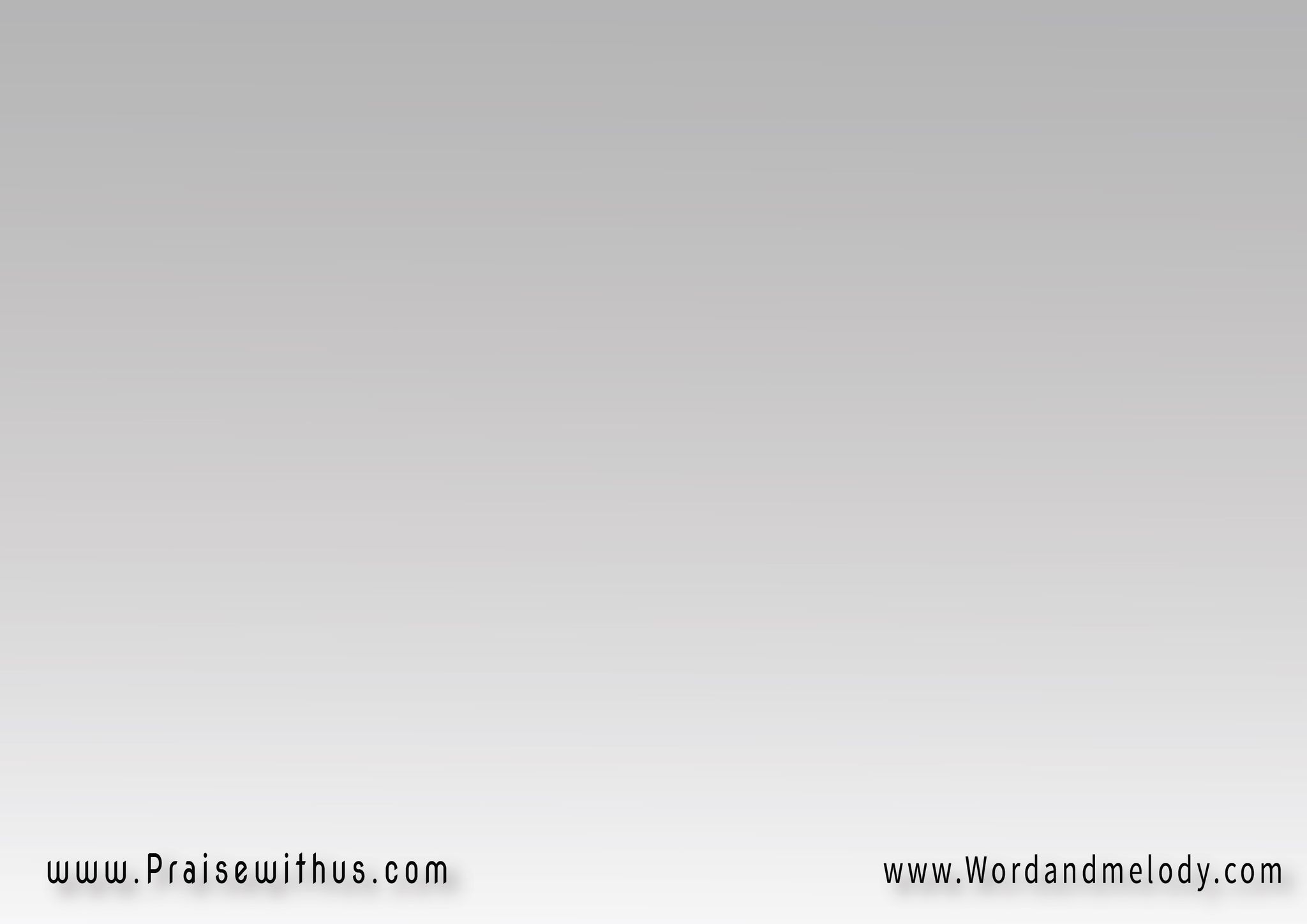 (2)
تاني الأقانيم في ثالوث قدوس
قـــام من الأموات لأنه 
القدوس
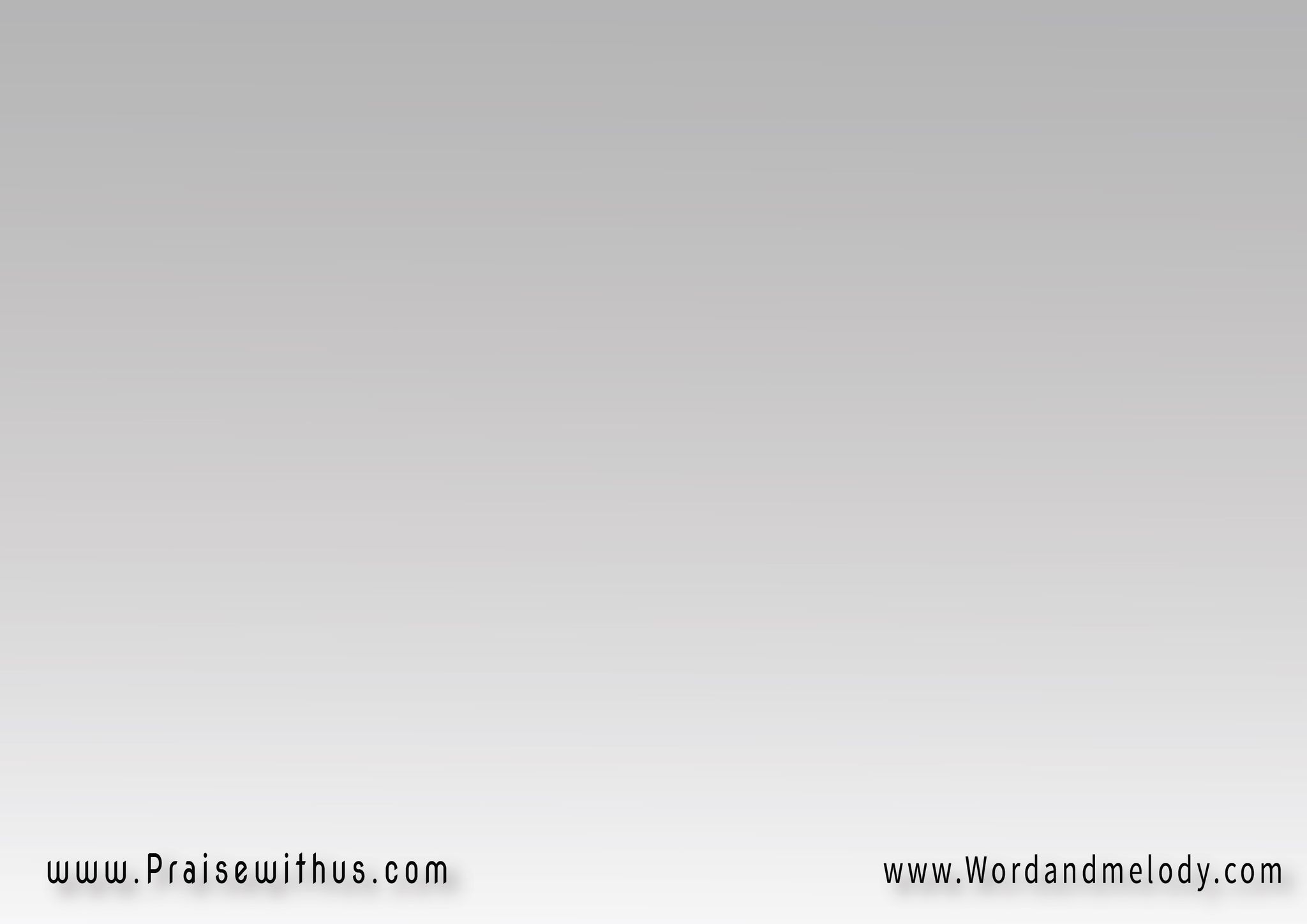 +
أول من قام وهو الحيــــاة   
بصليبه داس على الموت 
ونهاه
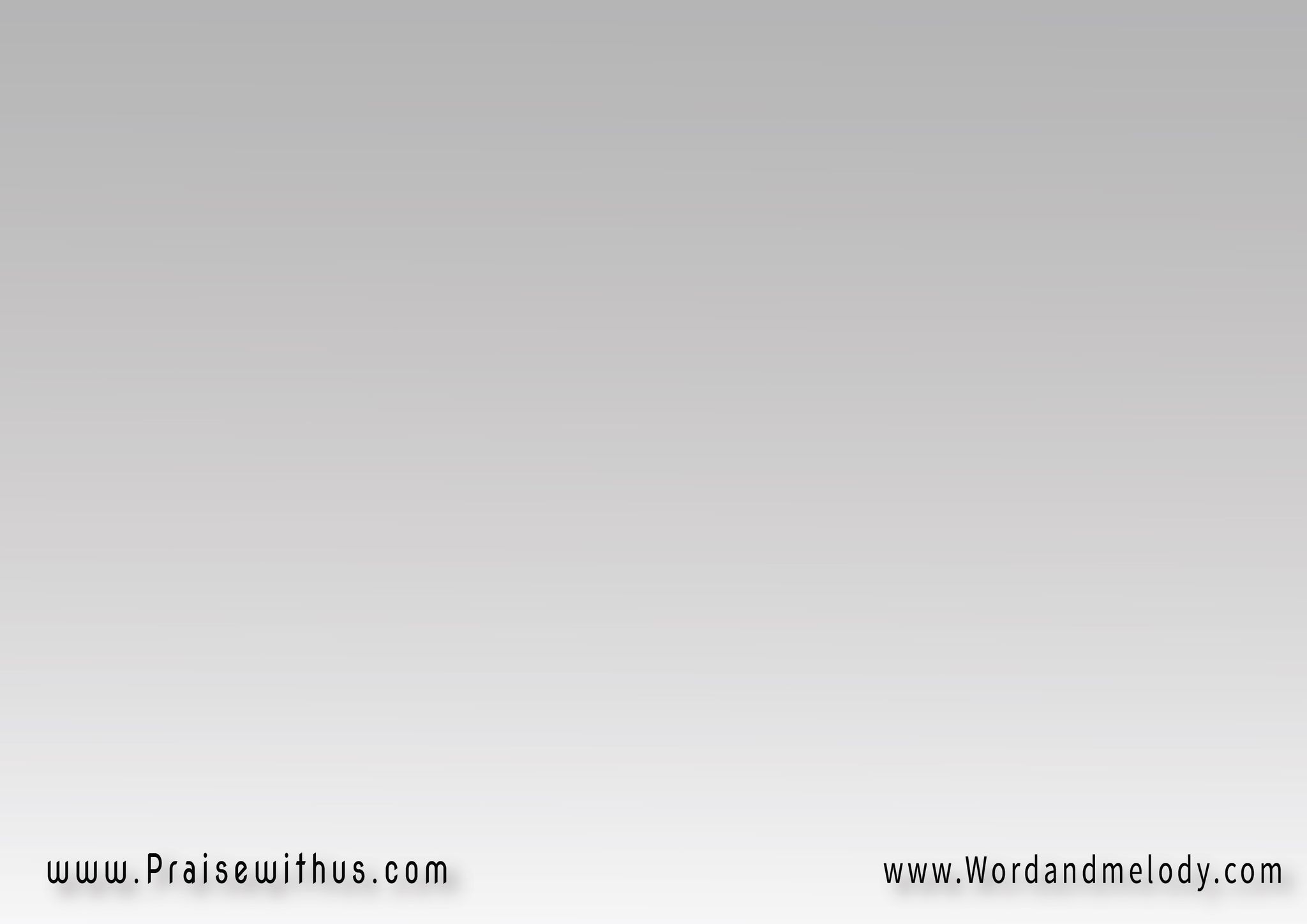 (3)
تلات أيام وتلات ليـــــــال
وفي الفجر قام زي ما قال
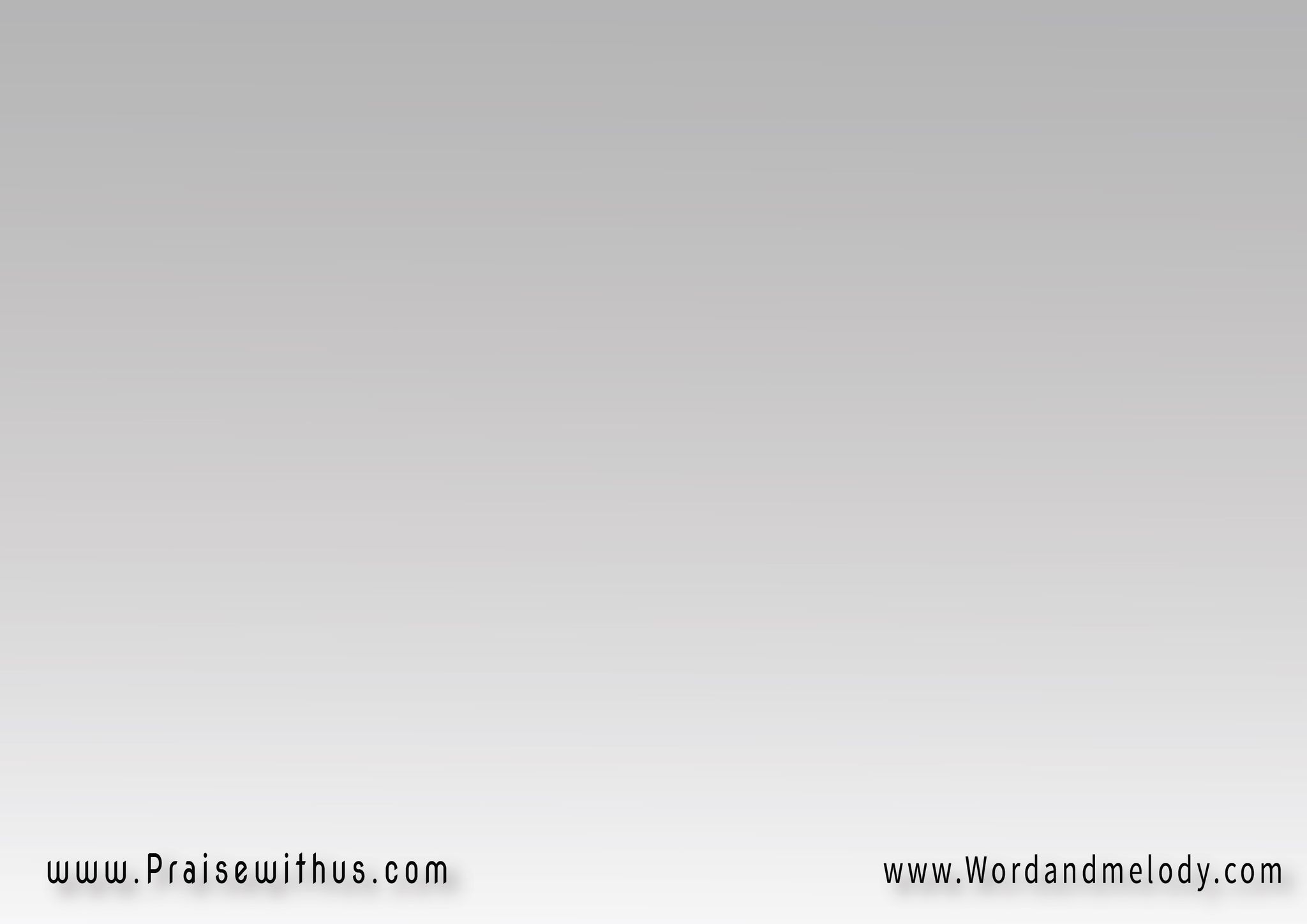 +
أول من قام وهو الحيــــاة   
بصليبه داس على الموت 
ونهاه
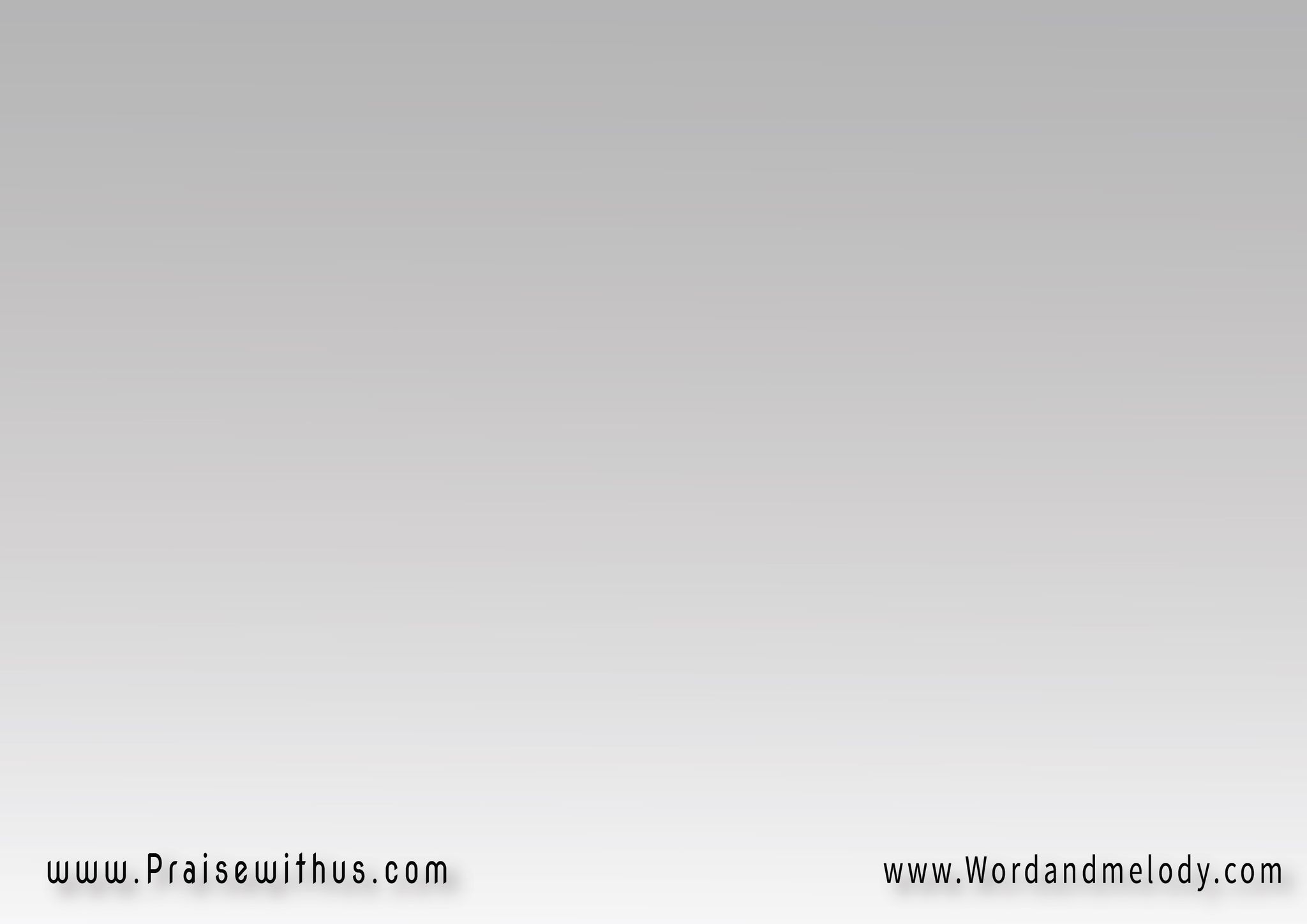 (4)
أربع أناجيل وشهود عيــان
كرزوا في العالم بأنه 
قــــــــــام
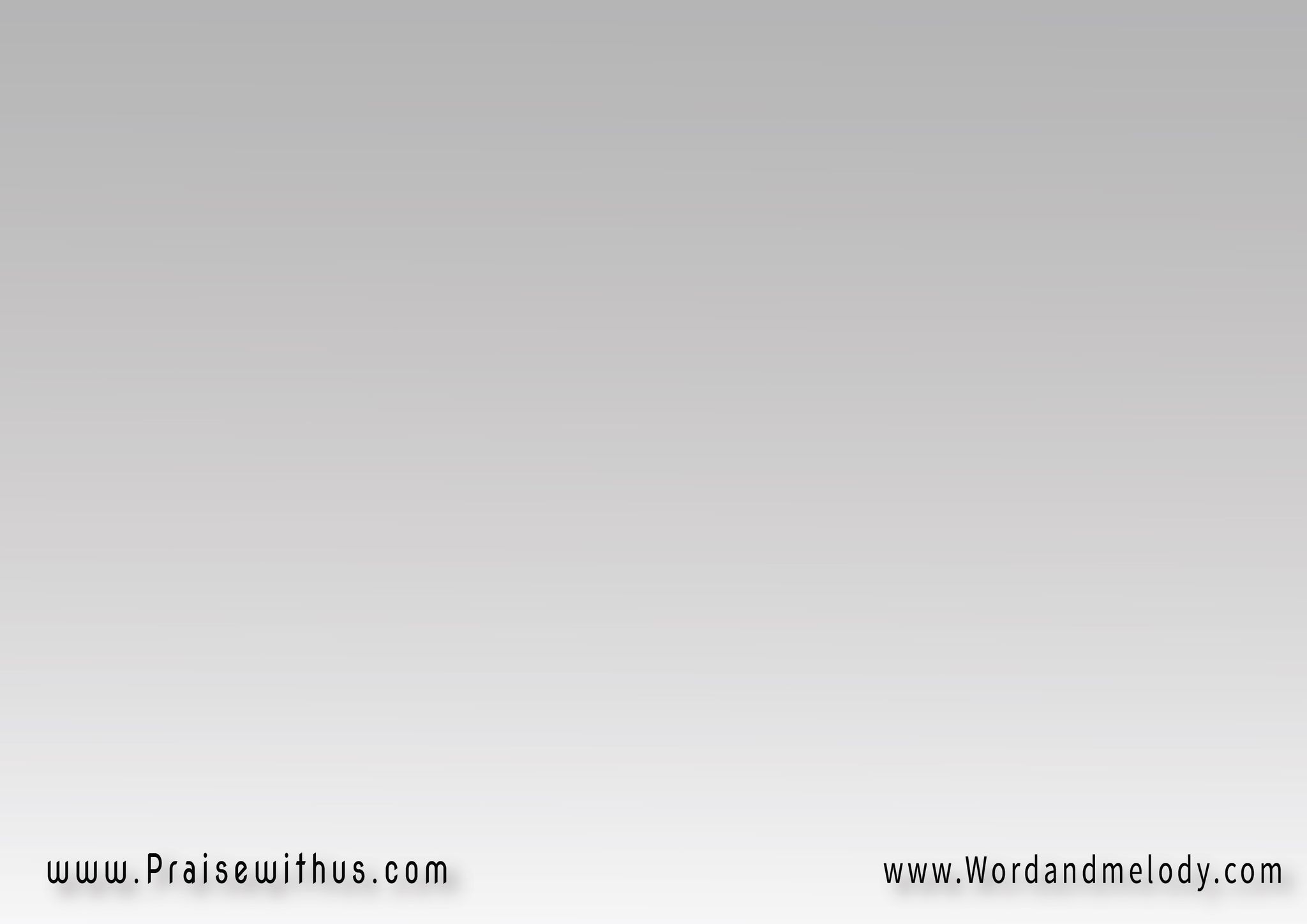 +
أول من قام وهو الحيــــاة   
بصليبه داس على الموت 
ونهاه
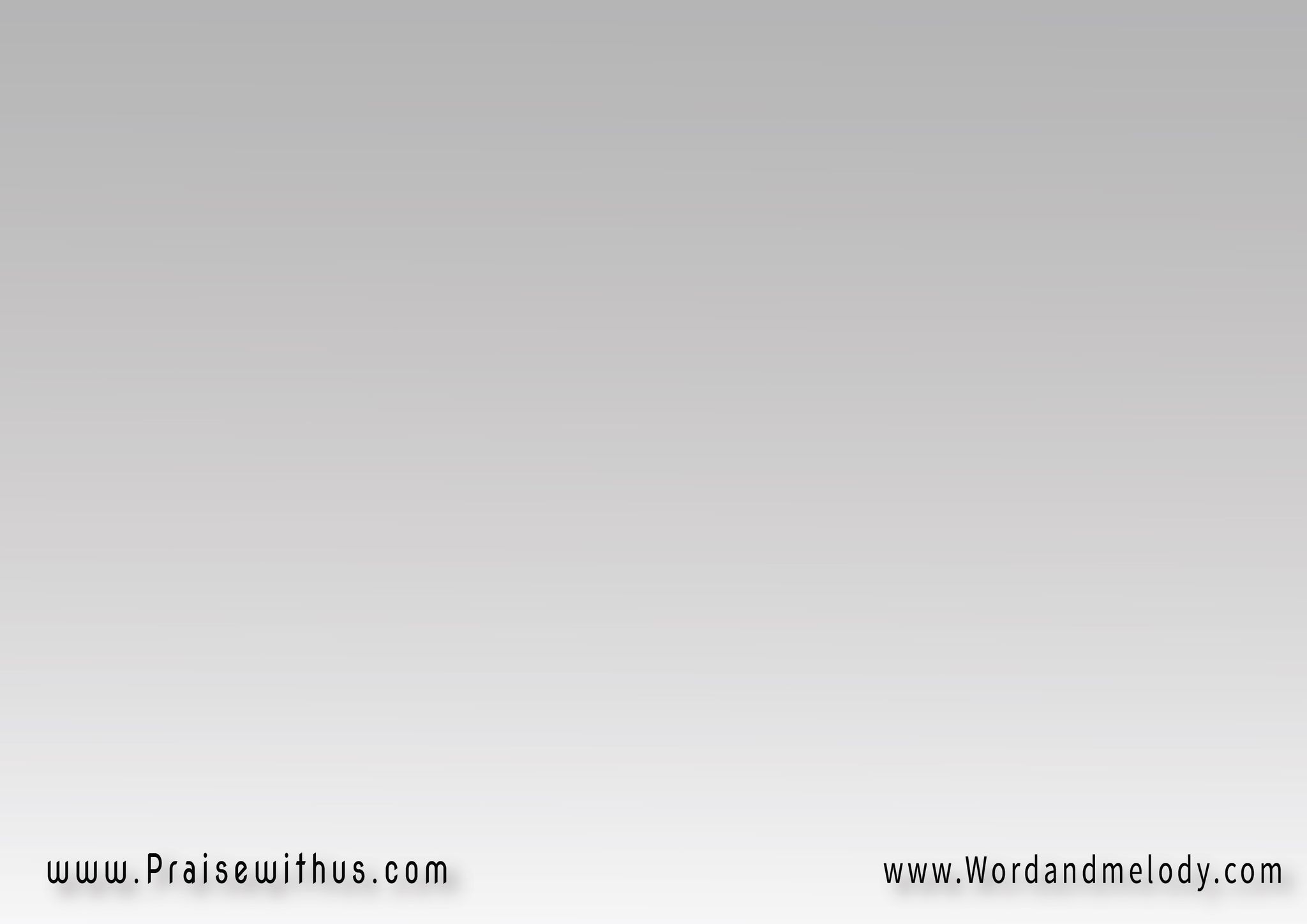 (5)
خمسة في ميه دول خمسماية
بعد القيامة كمان شافوه 
علانية
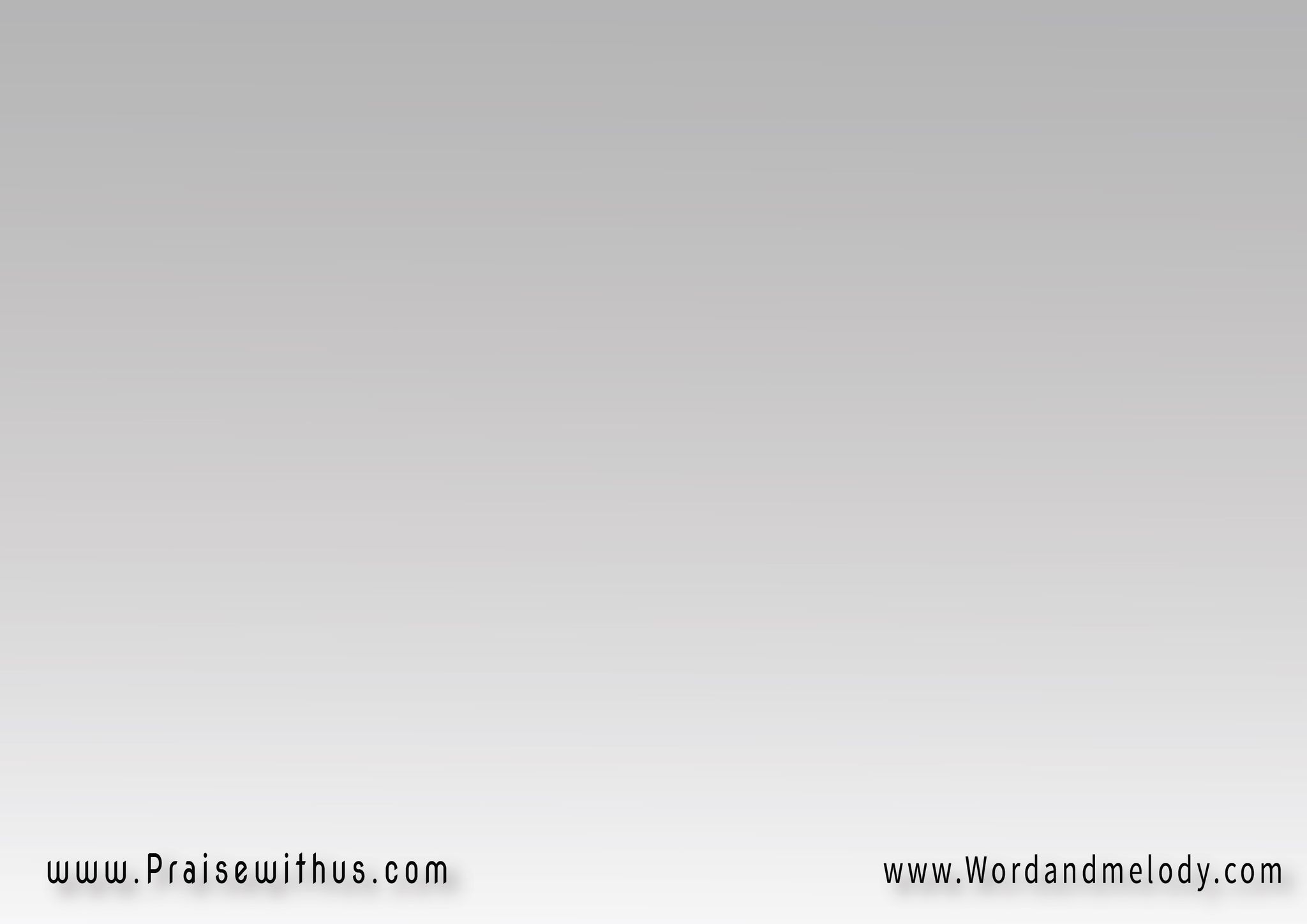 +
أول من قام وهو الحيــــاة   
بصليبه داس على الموت 
ونهاه
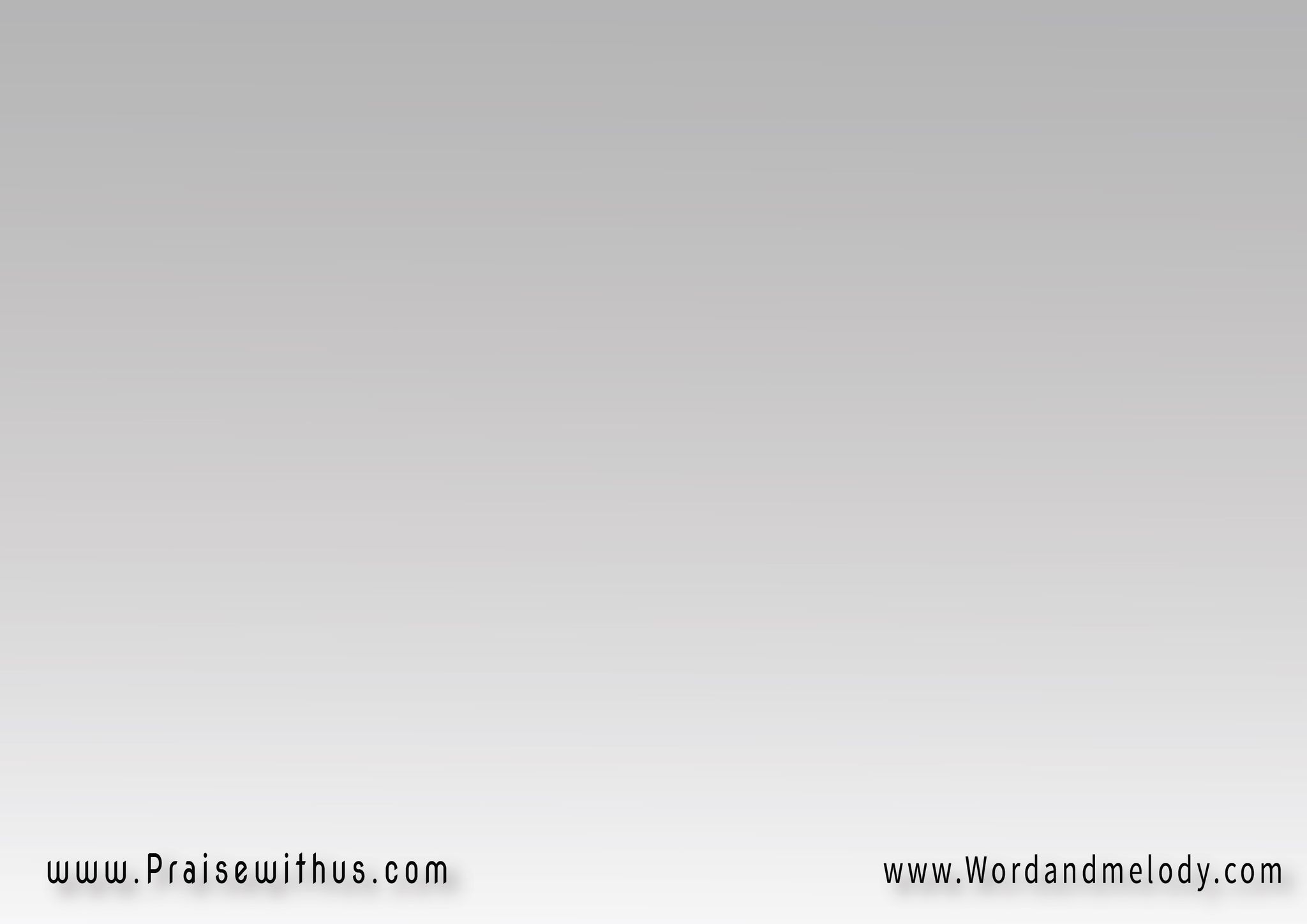 (6)
سته مع بطرس رجعوا للصيد
بعد القيــــــــامة جابهم 
بالإيـــد
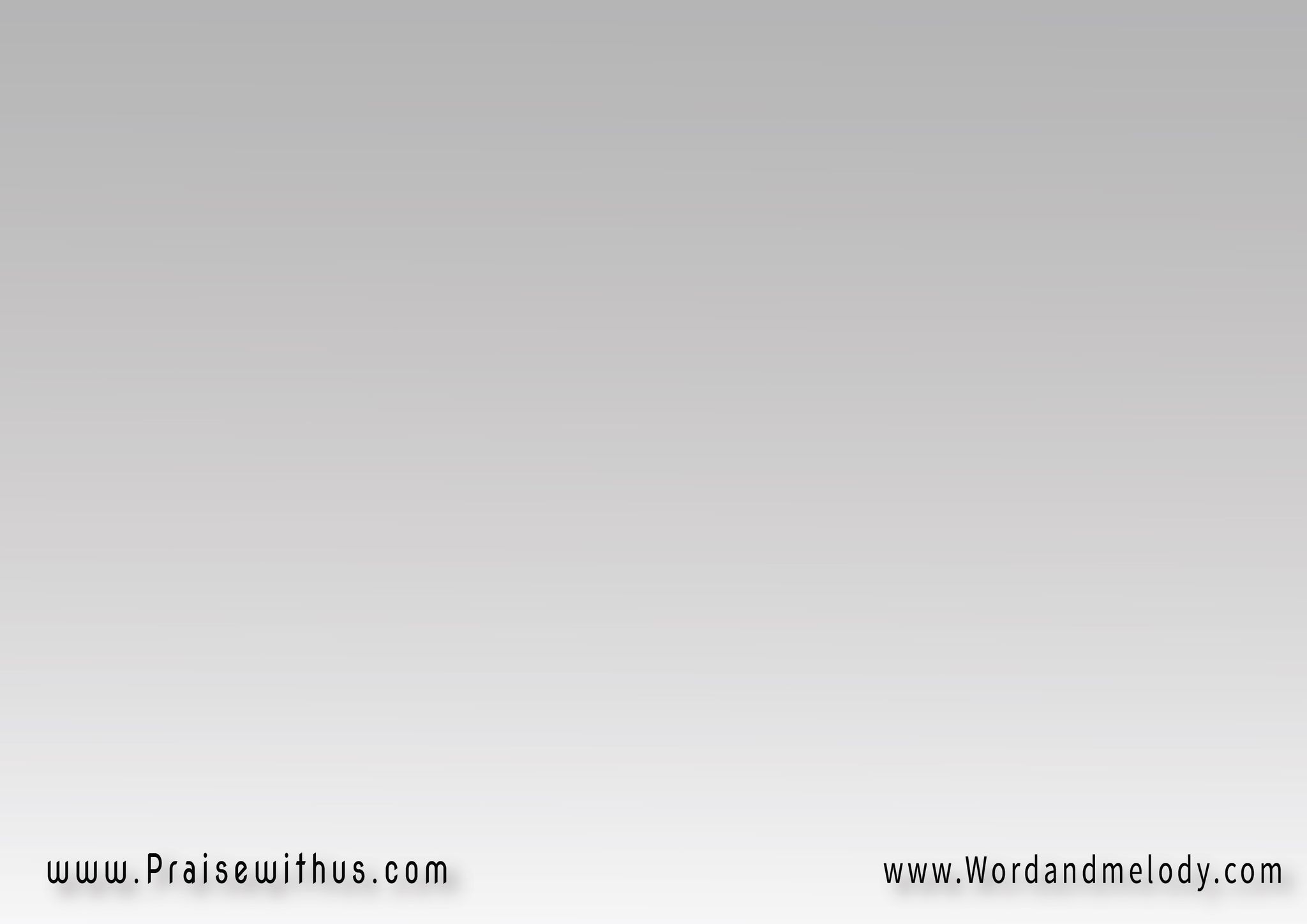 +
أول من قام وهو الحيــــاة   
بصليبه داس على الموت 
ونهاه
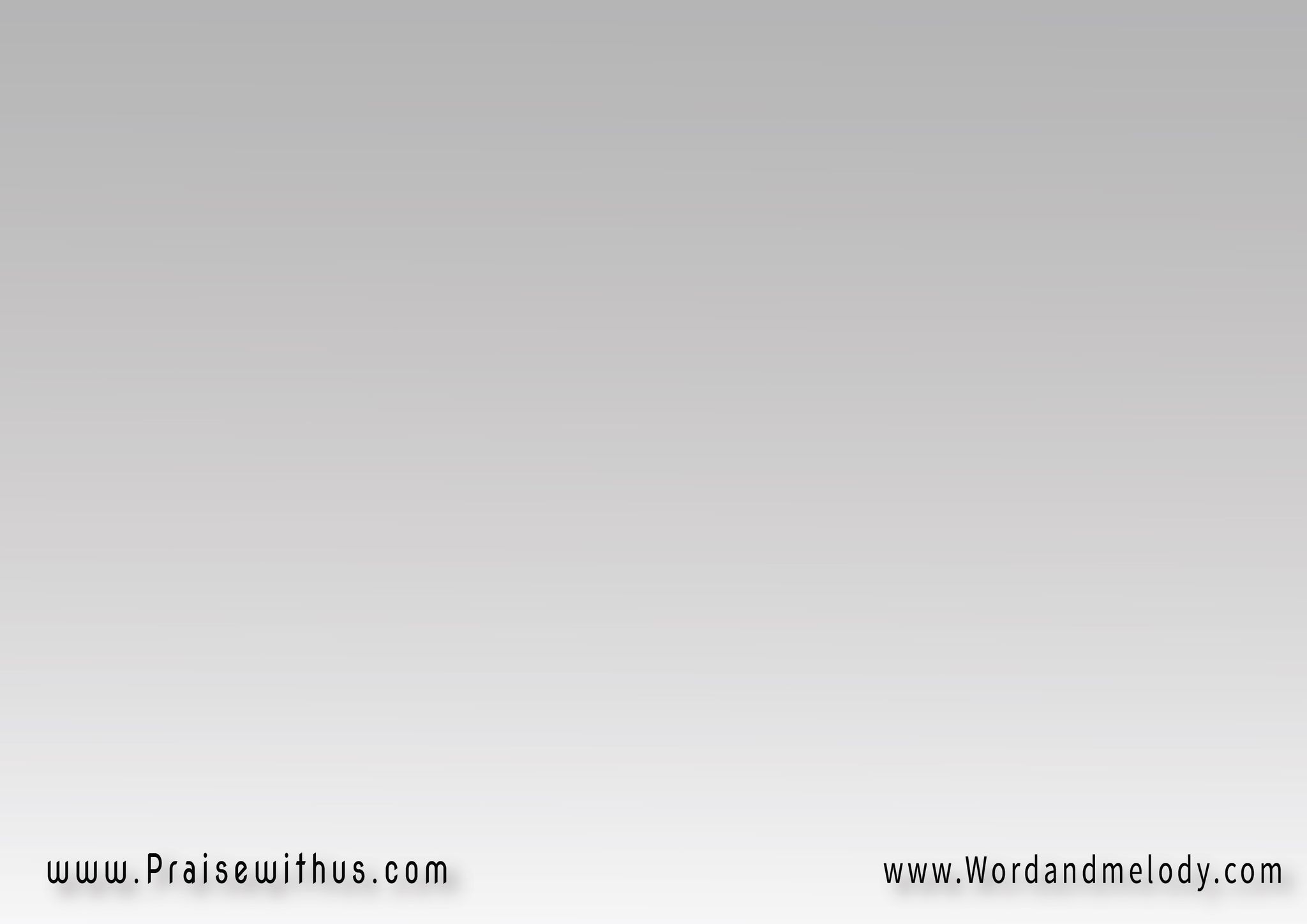 (7)
سبعة أسابيع من القيـــــامة
وأرسل الروح يوم 
الخمسيــــن
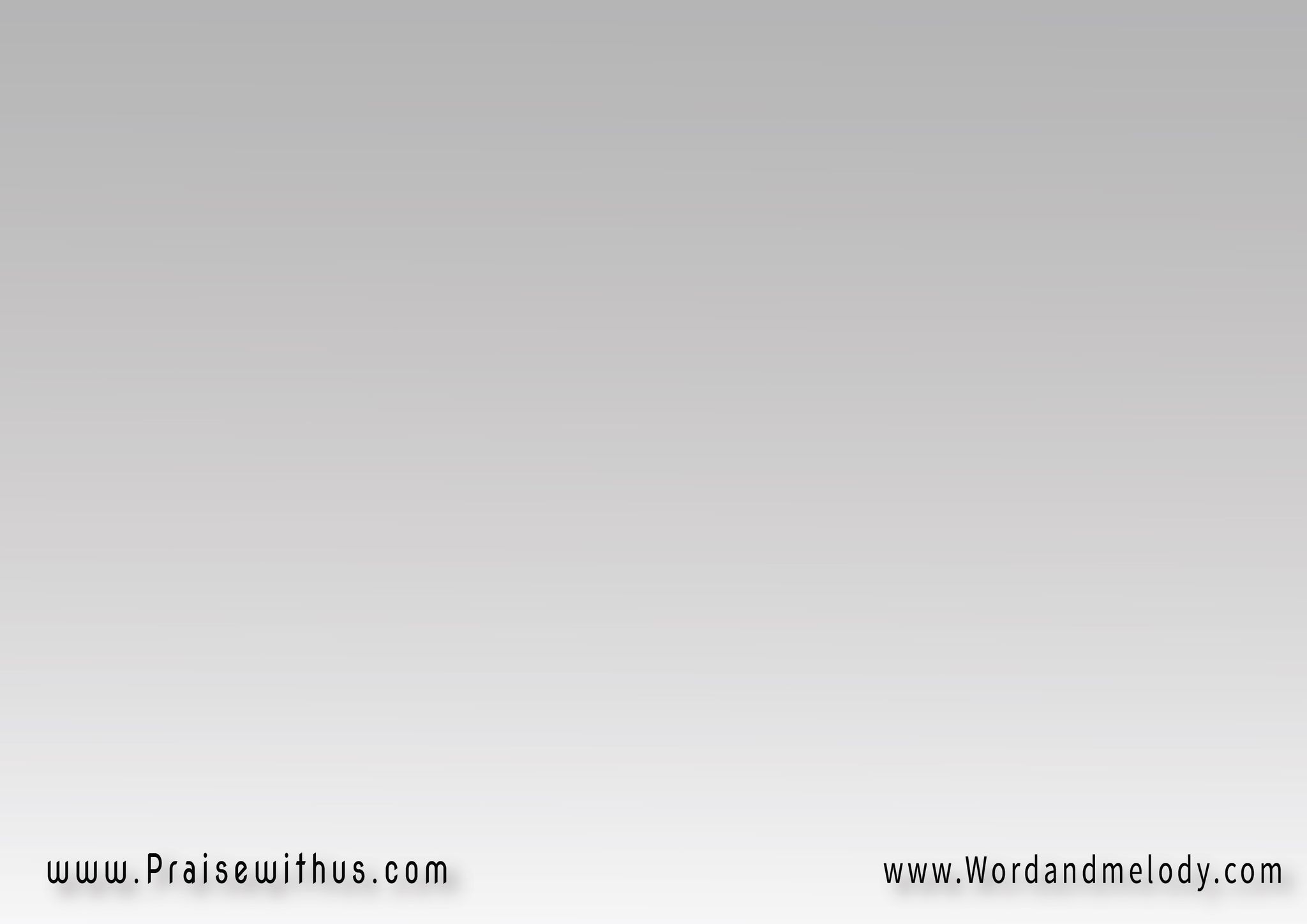 +
أول من قام وهو الحيــــاة   
بصليبه داس على الموت 
ونهاه
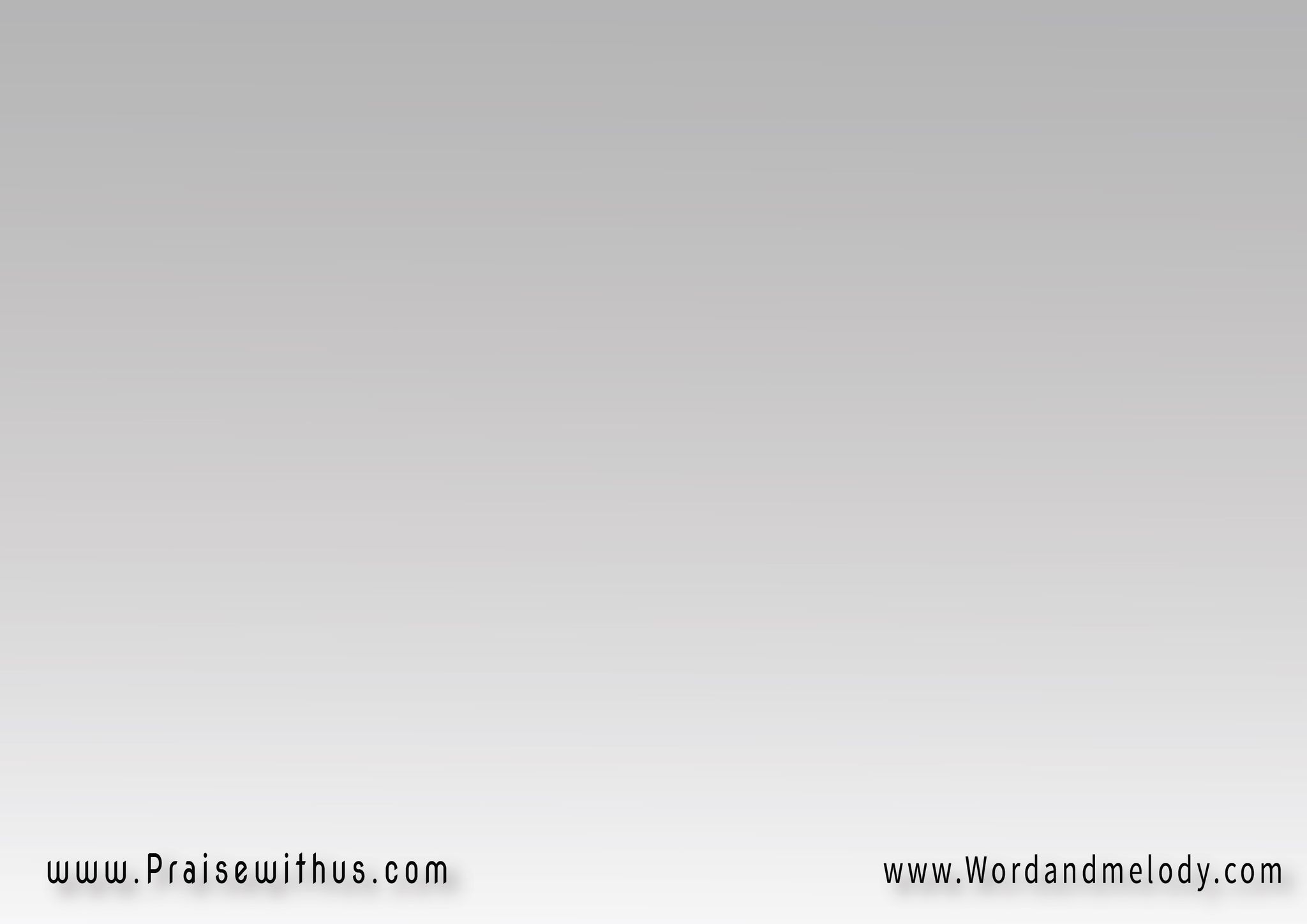 (8)
تامن زي نوح بعهده الجديــد
دُفنا وقمنا معاه لحياة أبديــــة
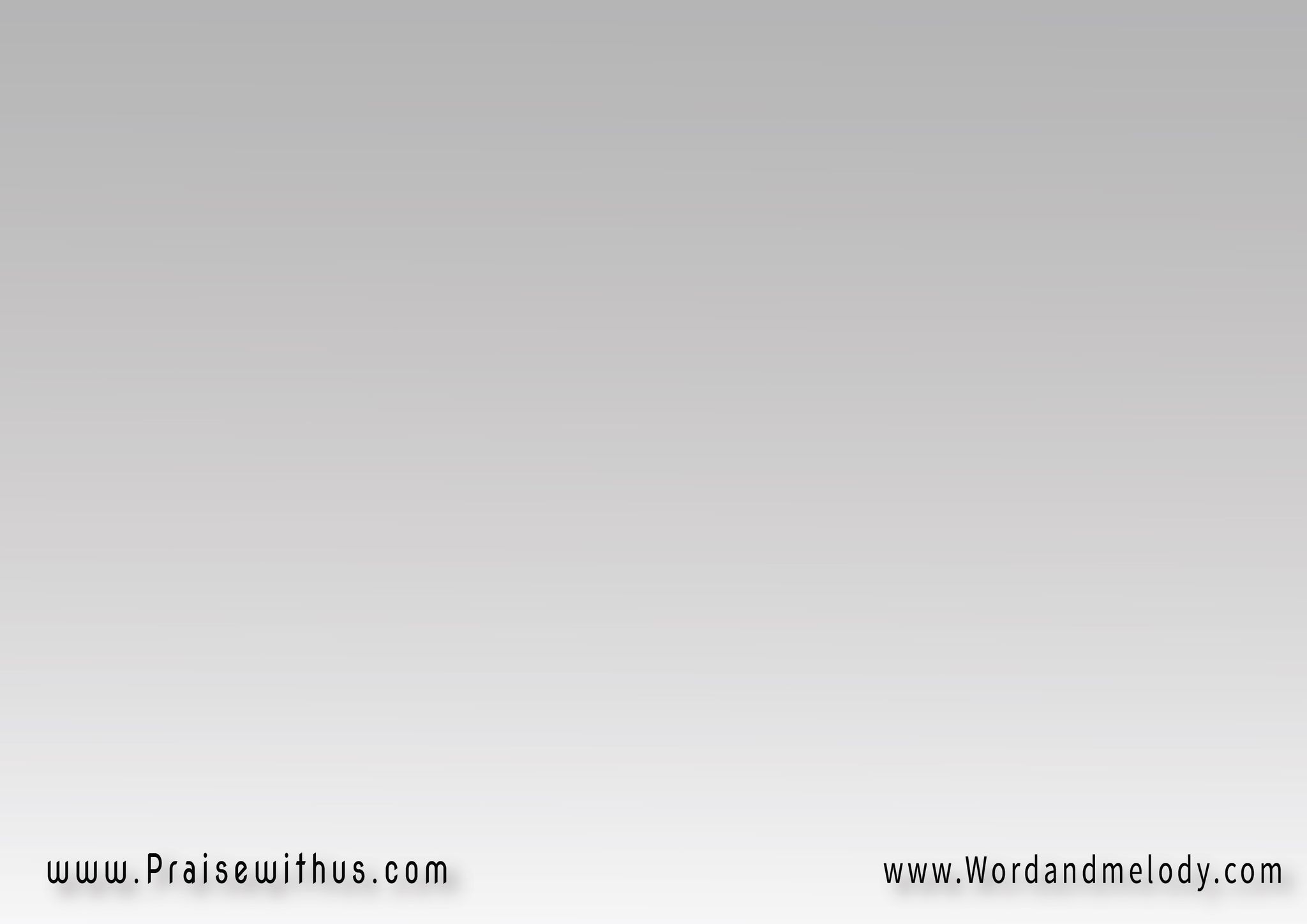 +
أول من قام وهو الحيــــاة   
بصليبه داس على الموت 
ونهاه
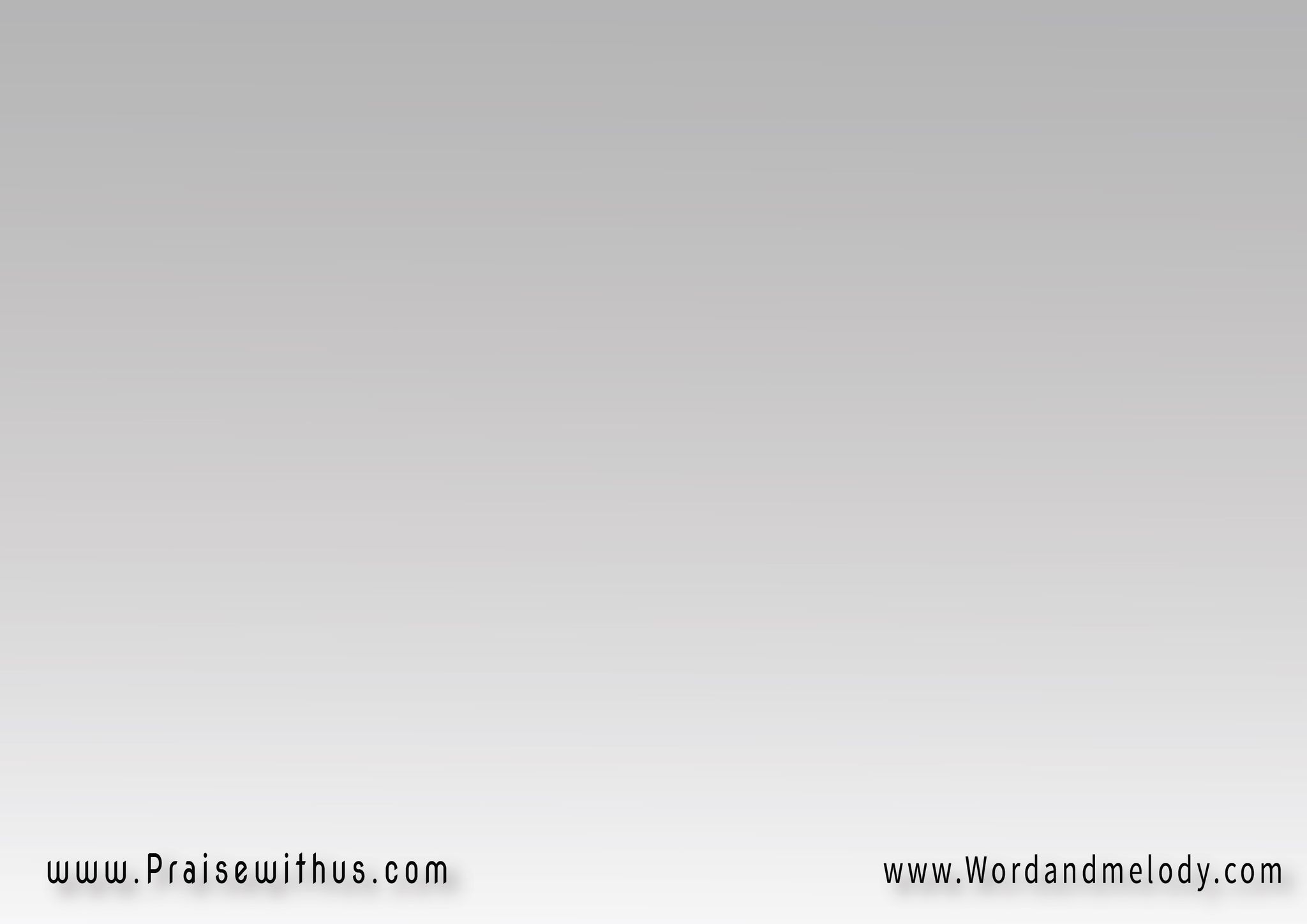 (9)
تسع ثمـــــار روحه القدوس
تشهد وتقول فينا الرب
 قـــــــام
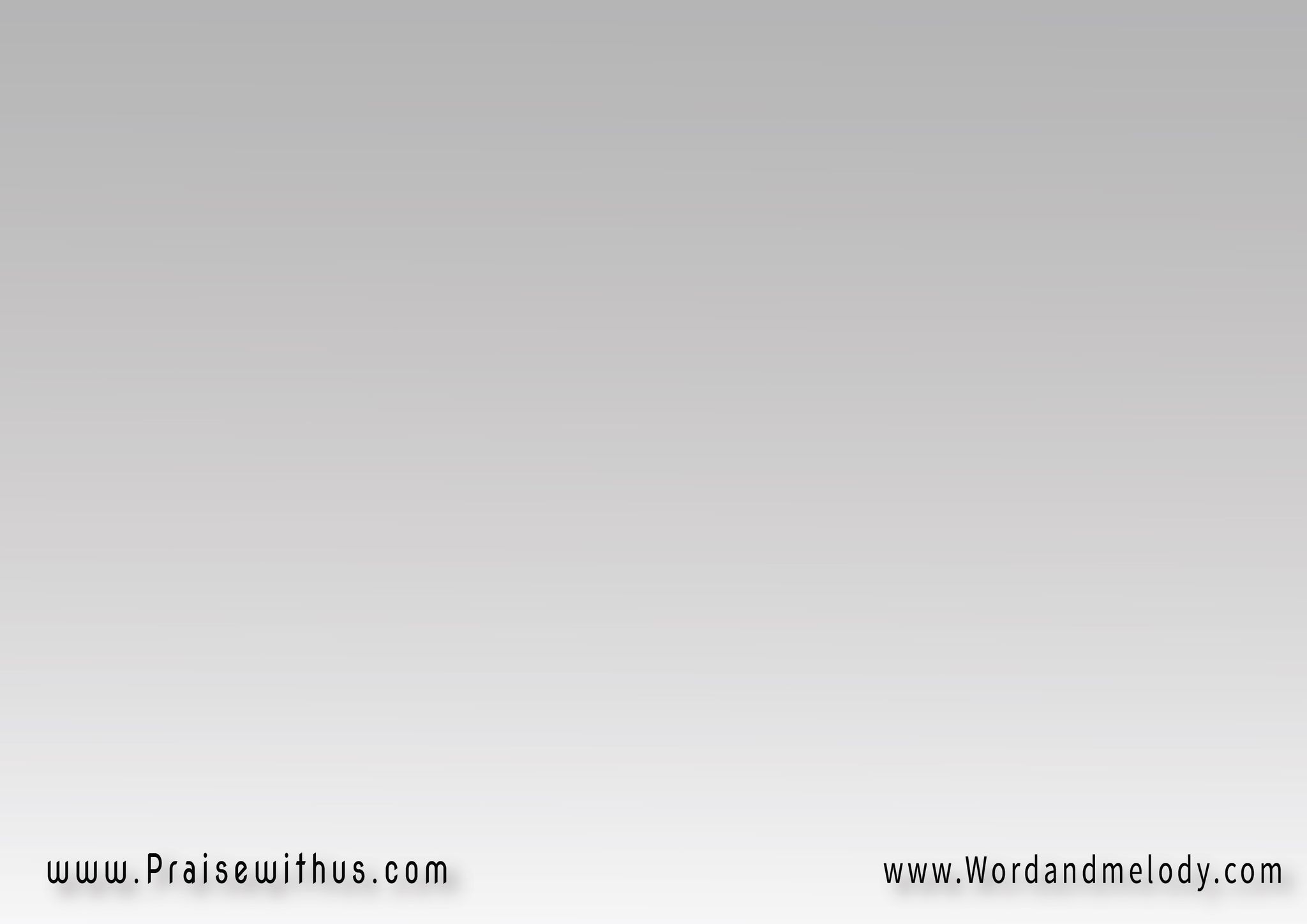 +
أول من قام وهو الحيــــاة   
بصليبه داس على الموت 
ونهاه
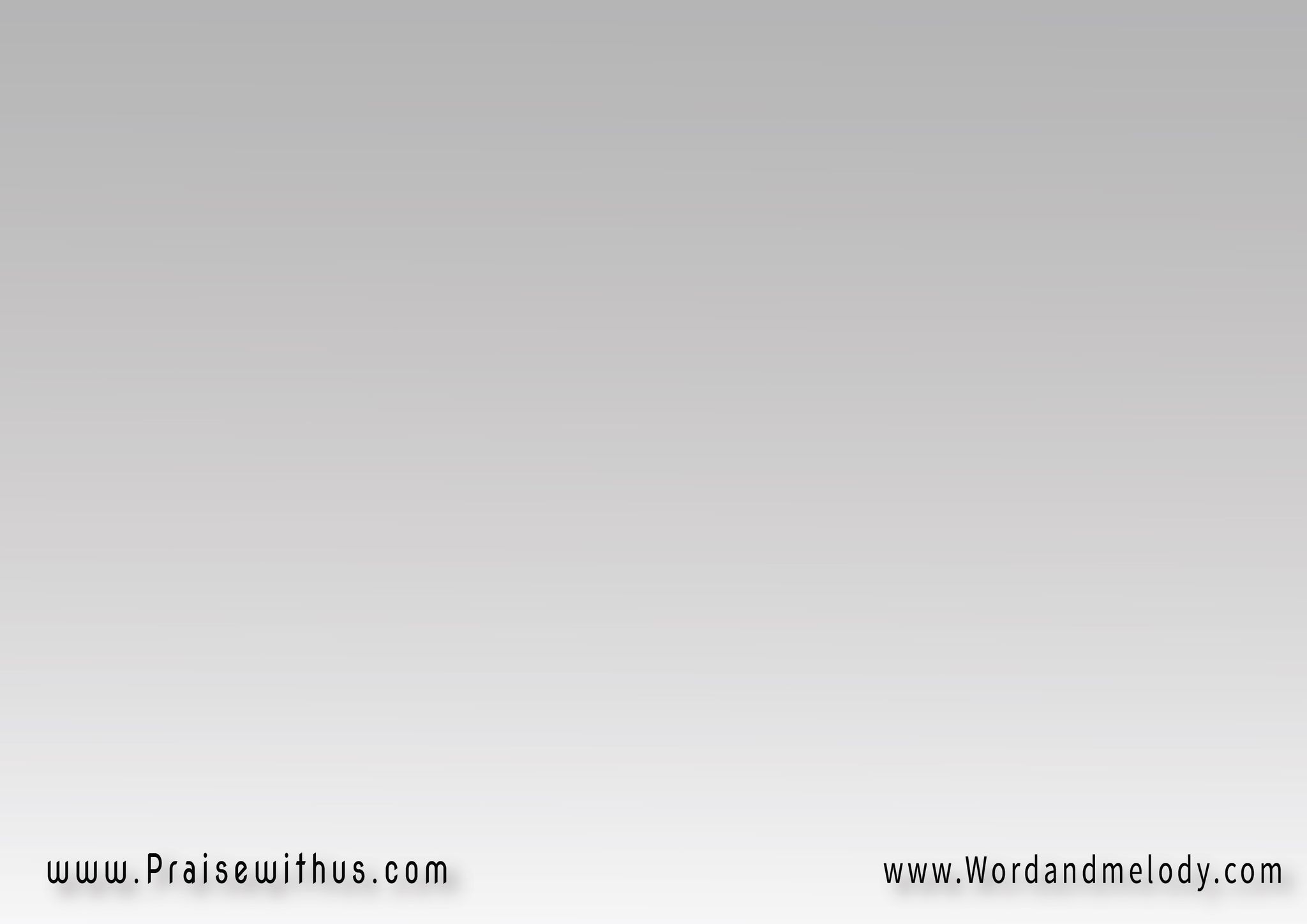 (10)
عشر وصايا وأجر الخطيـة
أكمل ودفع وببره قام 
وقومنــــا
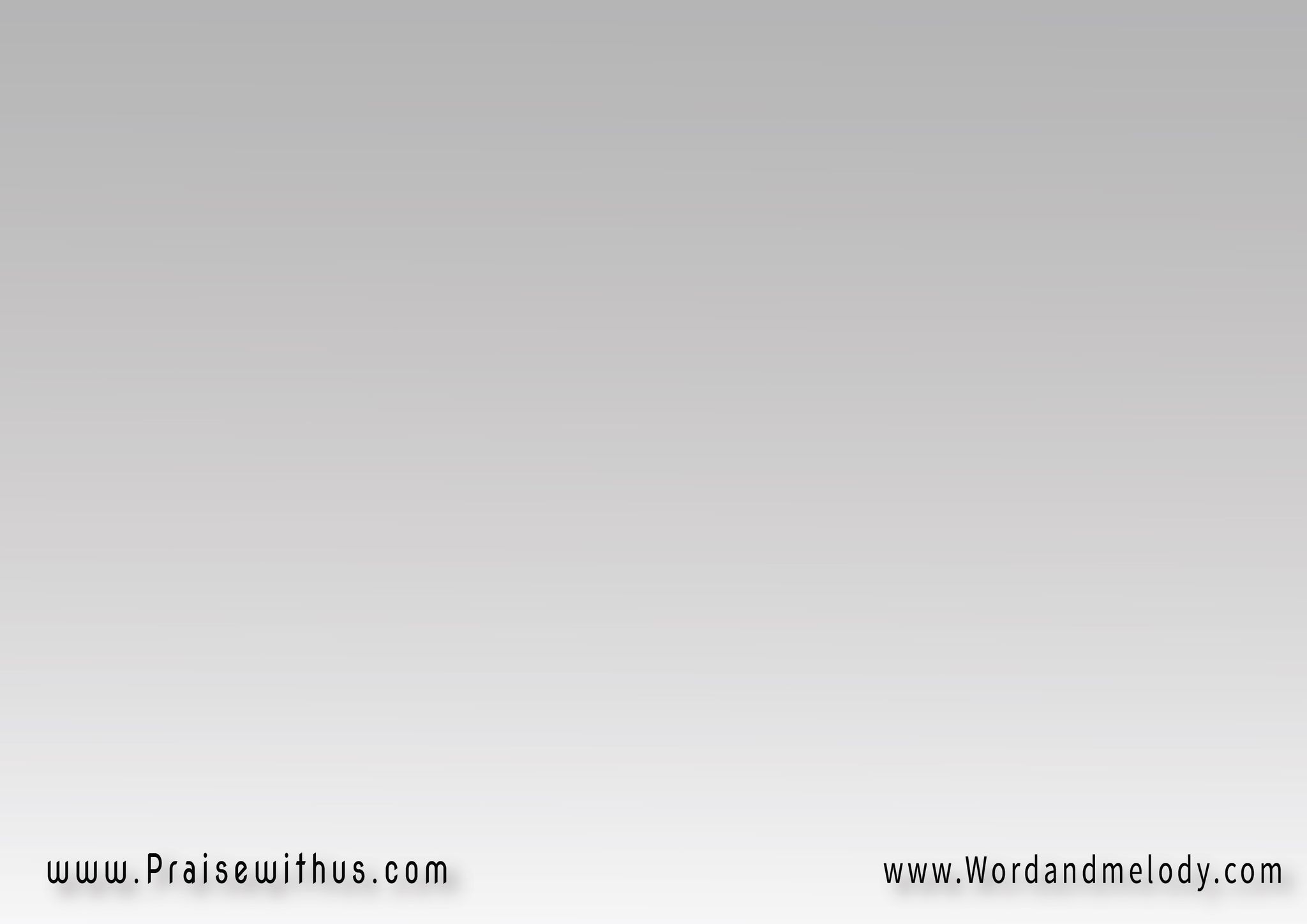 +
أول من قام وهو الحيــــاة   
بصليبه داس على الموت 
ونهاه
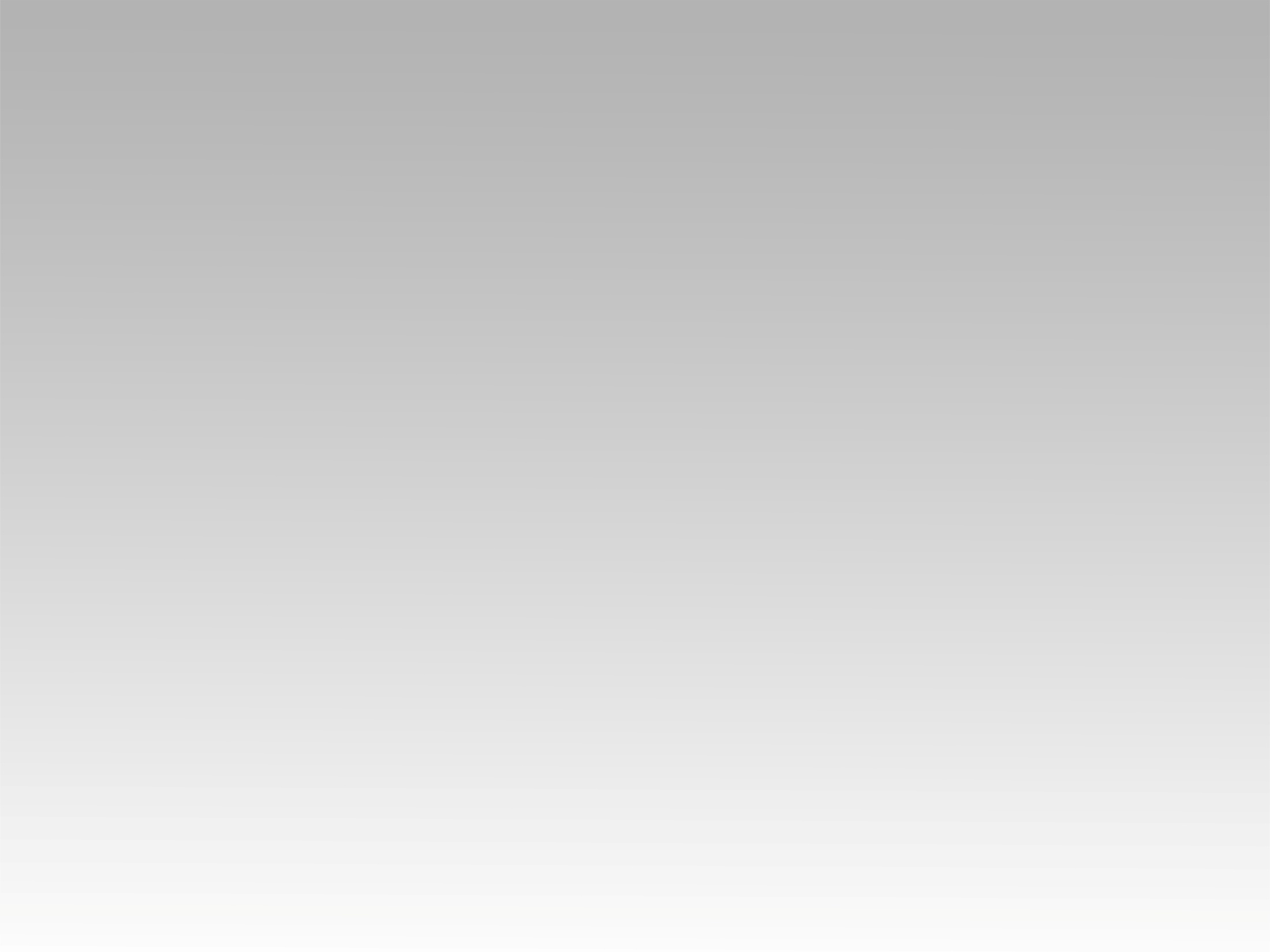 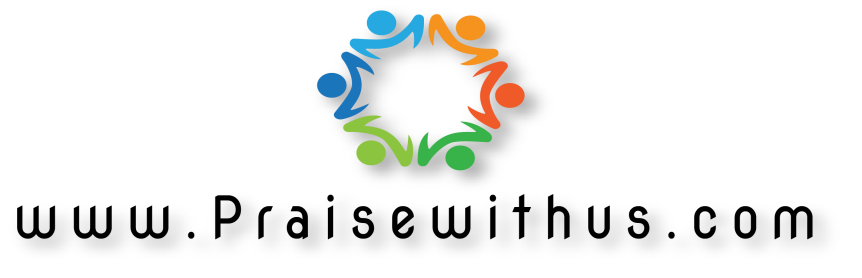